COMPUTER SCIENCE SDU 2015
Microcomputer and Assembly Language
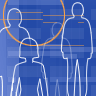 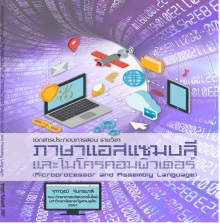 By Juthawut Chantharamalee
Semester 1/2558
การเรียนการสอนสัปดาห์ที่ 7
หัวข้อเรื่อง
		โปรแกรมภาษาแอสแซมบลีเบื้องต้น       		  (Assembly Language Programming)
เนื้อหาที่สอน
ในสัปดาห์ที่ 7 การจัดการเรียนการสอน จะเกี่ยวข้องกับรูปแบบของโปรแกรมภาษาแอสแซมบลีแบบเก่า เปรียบเทียบกับรูปแบบของโปรแกรมภาษาแอสแซมบลีแบบใหม่ ขั้นตอนการแปลโปรแกรม การเรียกใช้บริการของ DOS ตารางรหัสแอสกี ซึ่งการเขียนโปรแกรมภาษาแอสแซมบลีแบบเต็มรูปแบบ นั่นคือจะเขียนโปรแกรมภาษาแอสแซมบลีที่เป็นโปรแกรมที่ทำงานได้จริง มีการกำหนดรูปแบบต่างๆ ครบถ้วน โปรแกรมภาษาแอสแซมบลีที่จะเขียนต่อไปนี้ไม่ได้ทำงานบนโปรแกรม DEBUG เท่านั้น จะต้องใช้ assembler แปลโปรแกรมที่เขียนขึ้นให้อยู่ในภาพที่คอมพิวเตอร์สามารถนำไปประมวลผลได้เสียก่อน
Microcomputer and Assembly Language 2015
3
7.1 รูปแบบของโปรแกรมภาษาแอสแซมบลีแบบเก่า
โปรแกรมที่ทำงานในเครื่องคอมพิวเตอร์ซึ่งใช้หน่วยประมวลผลตระกูล 80x86 นั้นจะมีการแบ่งโปรแกรมทั้งหมดเป็นเซกเมนต์ย่อย ๆ เช่น Code segment  Data segment  หรือ Stack segment  ดังนั้นในโปรแกรมภาษาแอสแซมบลีที่เขียนจะประกอบไปด้วยเซกเมนต์ต่าง ๆ เช่นเดียวกัน ภายในเซกเมนต์ต่าง ๆ ที่ประกาศจะระบุข้อมูลและโปรแกรมที่จะอยู่ในเซกเมนต์นั้น
Microcomputer and Assembly Language 2015
4
ตัวอย่างโปรแกรม
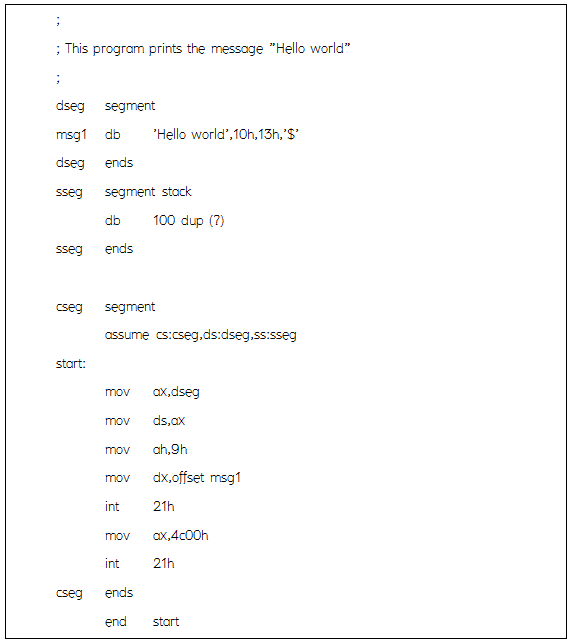 Microcomputer and Assembly Language 2015
5
7.1 รูปแบบของโปรแกรมภาษาแอสแซมบลีแบบเก่า
จากตัวอย่าง จะสังเกตได้ว่าโปรแกรมได้ประกาศเซกเมนต์ทั้งหมด 3 เซกเมนต์ คือ cseg  dseg  และ sseg เซกเมนต์ดังกล่าวนี้ถูกประกาศด้วยคำสั่งเทียม segment การที่เรียกคำสั่ง segment ว่าคำสั่งเทียมเพราะคำสั่งนี้เป็นคำสั่งที่ผู้เขียนโปรแกรมระบุให้โปรแกรม assembler แปลโปรแกรมตามลักษณะที่กำหนด โดยจะไม่มีคำสั่งภาษาเครื่องถูกสร้างจากคำสั่งกลุ่มนี้  ตัวอย่างอื่น ๆ ของคำสั่งเทียมคือ db  assume และ org  เป็นต้น
Microcomputer and Assembly Language 2015
6
7.1 รูปแบบของโปรแกรมภาษาแอสแซมบลีแบบเก่า
การประกาศเซกเมนต์
	     การประกาศเซกเมนต์ในโปรแกรมภาษาเอสเซมบลี ใช้คู่คำสั่งเทียม segment และ ends โดยมีลักษณะการประกาศดังนี้
			segment_name	segment
				…
			segment_name	ends
Microcomputer and Assembly Language 2015
7
7.1 รูปแบบของโปรแกรมภาษาแอสแซมบลีแบบเก่า
จากตัวอย่างได้ประกาศเซกเมนต์  cseg  dseg และ sseg  คำสั่งเทียม stack ระบุให้ระบบใช้เซกเมนต์ sseg เป็นแสต็กของโปรแกรม คำสั่งเทียม assume เป็นการระบุให้ assembler ได้ทราบว่าเซกเมนต์ที่ประกาศนั้นจะให้ระบบพิจารณาว่าทำหน้าที่อะไรและมีเซกเมนต์รีจิสเตอร์ใดเป็นตัวเก็บค่าเซกเมนต์ จากตัวอย่างประกาศให้ assembler ทราบว่าเซกเมนต์ cseg จะชี้โดยรีจิสเตอร์ CS เซกมนต์ dseg จะชี้โดย รีจิสเตอร์ DS และเซกเมนต์ sseg จะชี้โดยรีจิสเตอร์ SS
Microcomputer and Assembly Language 2015
8
7.1 รูปแบบของโปรแกรมภาษาแอสแซมบลีแบบเก่า
คำสั่งเทียม assume นี้จะเป็นการบอก assembler ให้พิจารณาตามที่ระบุเท่านั้น ไม่ได้เป็นการสั่งให้ assembler กำหนดค่าต่าง ๆ ให้โดยอัตโนมัติ สังเกตได้จากในตอนต้นของโปรแกรมมีชุดคำสั่งเพื่อปรับค่าของรีจิสเตอร์ DS ดังนี้
     		mov     ax,dseg
	     		mov     ds,ax
	     ชุดคำสั่งนี้จะปรับค่าของรีจิสเตอร์ DS ให้ชี้ไปที่ dseg  สำหรับรีจิสเตอร์ SS ระบบจะปรับค่าให้ชี้ไปที่เซกเมนต์ที่ระบุไว้โดยคำสั่งเทียม stack  ส่วนกรณีของรีจิสเตอร์ CS นั้นระบบจะตั้งค่าให้ตรงกับเซกเมนต์ที่เริ่มต้นโปรแกรม
Microcomputer and Assembly Language 2015
9
7.1 รูปแบบของโปรแกรมภาษาแอสแซมบลีแบบเก่า
การใส่หมายเหตุ
	     หลังเครื่องหมาย ‘;’ assembler จะตีความว่าเป็นหมายเหตุ การใส่หมายเหตุจะช่วยทำให้โปรแกรมอ่านง่ายขึ้น จากตัวอย่างโปรแกรมข้างต้น 3 บรรทัดแรกจะเป็นหมายเหตุ
การสั่งให้โปรแกรมจบการทำงาน
	     โปรแกรมจะจบการทำงานเมื่อสั่งให้โปรแกรมจบการทำงานเท่านั้น ถ้าไม่ได้สั่งให้จบการทำงานเมื่อจบโปรแกรมแล้ว หน่วยประมวลผลจะทำงานคำสั่งอื่น ๆ ที่อยู่ในหน่วยความจำต่อจากโปรแกรมของไปเรื่อยๆ ในโปรแกรม DEBUG เรียกใช้คำสั่ง INT 20h เพื่อให้โปรแกรมจบการทำงาน
Microcomputer and Assembly Language 2015
10
7.1 รูปแบบของโปรแกรมภาษาแอสแซมบลีแบบเก่า
แต่ในโปรแกรมภาษาแอสแซมบลีทั่วไปจะเรียกใช้บริการหมายเลข 4Ch ของระบบปฏิบัติการ DOS โดยจากโปรแกรมตัวอย่างใช้คำสั่งดังนี้
	      mov    ax,4C00h
	      int      21h
       ในโปรแกรมตัวอย่างนี้ ได้เรียกใช้บริการของ DOS ในการพิมพ์ข้อความด้วย เรียกใช้บริการหมายเลข 9 โดยใช้คำสั่ง
	      mov    ah,9h
	      mov    dx,offset msg1
	      int      21h
สำหรับการเรียกใช้บริการของ DOS จะกล่าวถึงในเนื้อหาสัปดาห์ถัดไป
Microcomputer and Assembly Language 2015
11
ตัวอย่างโปรแกรม โครงร่างของโปรแกรมภาษาแอสแซมบลี
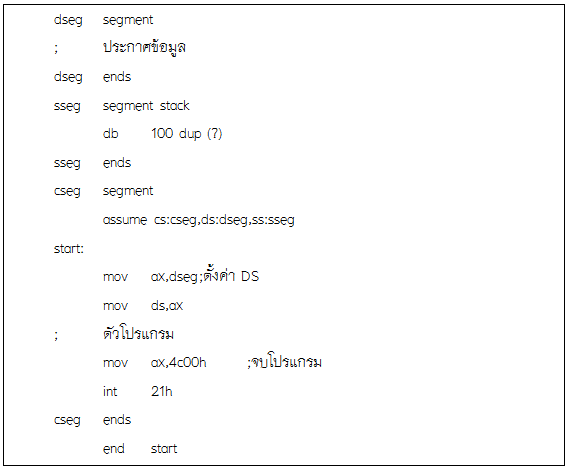 Microcomputer and Assembly Language 2015
12
7.2 รูปแบบของโปรแกรมภาษาแอสแซมบลีแบบใหม่
รูปแบบของโปรแกรมภาษาแอสแซมบลีที่ใช้ในตอนต้นนั้นเป็นรูปแบบเก่า ในปัจจุบันโปรแกรมassembler ส่วนใหญ่มีรูปแบบในการประกาศเซกเมนต์ต่าง ๆ ให้ง่ายขึ้น โดยใช้คุณสมบัติของ MACRO ต่าง ๆโปรแกรมตัวอย่างแรกของเมื่อนำมาเขียนในรูปแบบใหม่จะได้เป็น
Microcomputer and Assembly Language 2015
13
ตัวอย่างโปรแกรม โครงร่างของโปรแกรมภาษาแอสแซมบลี
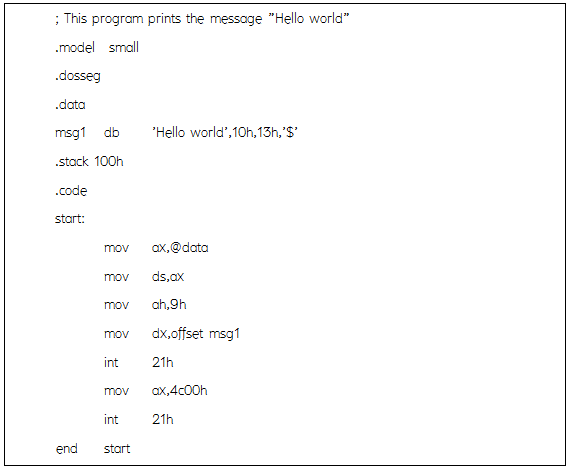 จะสังเกตได้ว่าโปรแกรมกระทัดรัดขึ้นมาก ข้อแตกต่างของโปรแกรมที่เขียนในรูปแบบใหม่คือชื่อของเซกเมนต์ต่าง ๆ จะถูกกำหนดให้โดยอัตโนมัติ จะสังเกตได้ว่าในส่วนของการกำหนดค่า DS ใช้ชื่อของเซกเมนต์ข้อมูลว่า @data เป็นต้น
Microcomputer and Assembly Language 2015
14
7.3 การเรียกใช้บริการของ DOS
สามารถเรียกใช้บริการต่าง ๆ ของ DOS ได้โดยผ่านทางการขัดจังหวะหมายเลข 21h  DOS ได้จัดสรรบริการ (function) ต่าง ๆ มากมายให้กับผู้เขียนโปรแกรม เมื่อเรียกใช้บริการจะต้องระบุว่าต้องการบริการใด ระบุโดยกำหนดค่าหมายเลขของบริการลงในรีจิสเตอร์ AH  พร้อมทั้งข้อมูลต่าง ๆ ของการเรียกใช้บริการนั้น (พารามิเตอร์ต่าง ๆ)  รูปแบบคร่าว ๆ ของการเรียกใช้บริการของ DOS เป็นดังนี้
		mov	ah,function_number	;(set function parameters)
		int	21h
     บริการต่าง ๆ ของ DOS ที่สำคัญ และพารามิเตอร์ของบริการต่าง ๆ มีดังต่อไปนี้
Microcomputer and Assembly Language 2015
15
ตาราง 7.1 แสดงบริการของ DOS ที่สำคัญและพารามิเตอร์
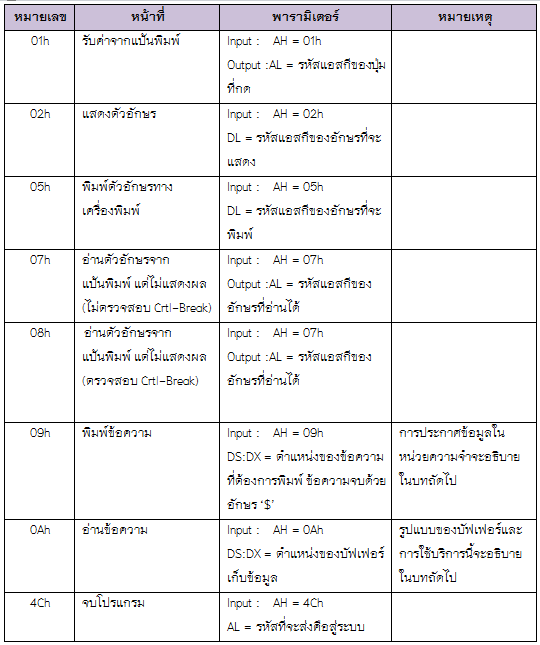 Microcomputer and Assembly Language 2015
16
7.4 ขั้นตอนการแปลโปรแกรม
ผู้เขียนโปรแกรมจะต้องแปลโปรแกรมที่เขียนขึ้นให้อยู่ในรูปแบบที่สามารถทำงานได้
จริง โดยขั้นตอนการแปลโปรแกรมเป็นดังนี้
1. แปลโปรแกรมเป็นแฟ้มเป้าหมาย (object file) นามสกุล OBJ โดยใช้โปรแกรม assembler ต่าง ๆ เช่น Macro Assembler (MASM) หรือ Turbo Assembler (TASM)
2. นำมาแฟ้มเป้าหมายแฟ้มเดียวหรือหลายแฟ้มมาเชื่อมโยงเข้าด้วยกันโดยใช้โปรแกรม LINK
Microcomputer and Assembly Language 2015
17
7.4 ขั้นตอนการแปลโปรแกรม
ตัวอย่างการแปลโปรแกรม
	     จากโปรแกรมตัวอย่าง สมมติว่าโปรแกรมให้เก็บในแฟ้มชื่อ EX1.ASM สามารถสั่งแปลโปรแกรมโดยใช้ Macro Assembler ได้ดังนี้
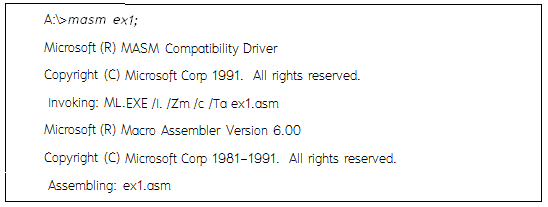 Microcomputer and Assembly Language 2015
18
7.4 ขั้นตอนการแปลโปรแกรม
ถ้าโปรแกรมมีข้อผิดพลาด assembler จะแจ้งข้อผิดพลาดกลับมาให้ทราบ สามารถแก้ไขและแปลโปรแกรมใหม่ได้ เมื่อแปลโปรแกรมภาษาแอสแซมบลีเรียบร้อยแล้ว จะได้แฟ้มเป้าหมายที่มีนามสกุลเป็น OBJ เช่น จากตัวอย่างจะได้ EX1.OBJ  ซึ่งจะให้โปรแกรม LINK เพื่อแปลแฟ้มเป้าหมาย (Object file) ให้เป็นโปรแกรมที่สามารถทำงานได้ ดังนี้
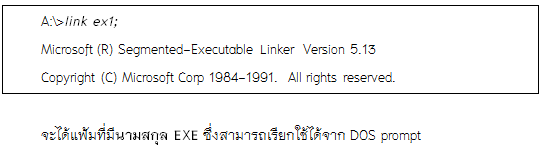 Microcomputer and Assembly Language 2015
19
7.4 ขั้นตอนการแปลโปรแกรม
ตัวอย่างโปรแกรม
ตัวอย่างที่ 1  
	     โปรแกรมนี้รับการกดปุ่มจากผู้ใช้โดยใช้บริการหมายเลข 01h  แล้วแสดงอักขระที่อ่านได้โดยใช้บริการของ DOS หมายเลข 02h สังเกตว่าโปรแกรมนี้ไม่มีการใช้ข้อมูลในหน่วยความจำ  ดังนั้นจึงไม่ต้องประกาศเซกเมนต์ข้อมูล
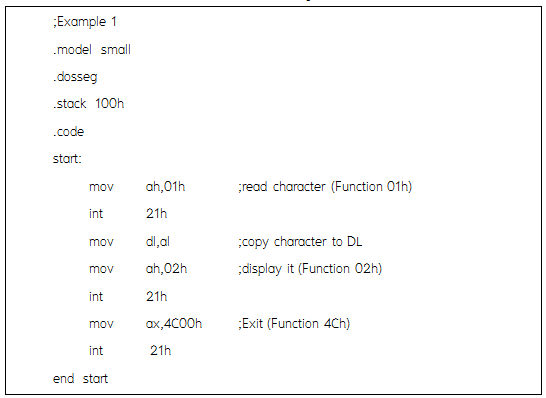 Microcomputer and Assembly Language 2015
20
7.4 ขั้นตอนการแปลโปรแกรม
ตัวอย่างที่ 2  
	     โปรแกรมนี้รับการกดปุ่มจากผู้ใช้โดยใช้บริการหมายเลข 01h  แล้วแสดงอักขระที่มีรหัสแอสกีถัดจากอักขระที่อ่านได้ การแสดงตัวอักษรใช้บริการของ DOS หมายเลข 02h เช่นเดียวกับตัวอย่างที่ 1 โปรแกรมนี้ไม่มีการใช้ข้อมูลในหน่วยความจำจึงไม่มีการประกาศเซกเมนต์ข้อมูล โปรแกรมนี้เขียนโดยใช้รูปแบบในการเขียนแบบเก่า
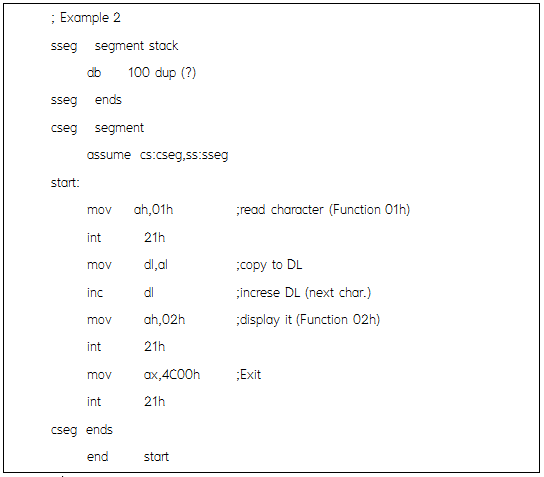 Microcomputer and Assembly Language 2015
21
7.4 ขั้นตอนการแปลโปรแกรม
ตัวอย่างที่ 3 
	     โปรแกรมนี้รับตัวอักษรจากผู้ใช้ จากนั้นแปลงตัวอักษรเล็กให้เป็นตัวอักษรใหญ่โดยการลบค่ารหัสแอสกีด้วย 32 แล้วแสดงอักขระนั้นกับผู้ใช้
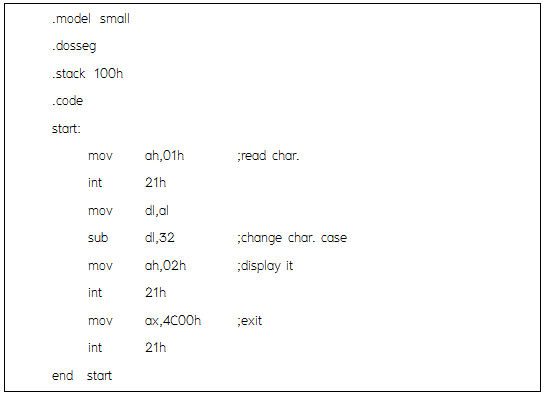 Microcomputer and Assembly Language 2015
22
7.4 ขั้นตอนการแปลโปรแกรม
ตัวอย่างที่ 4 
	     โปรแกรมนี้ทำงานเหมือนโปรแกรมในตัวอย่างที่ 3 แต่ไม่แสดงอักษรที่ผู้ใช้ป้อนให้ผู้ใช้เห็น โดยใช้บริการหมายเลข 08h แทนบริการหมายเลข 01h ในตัวอย่างที่ 3
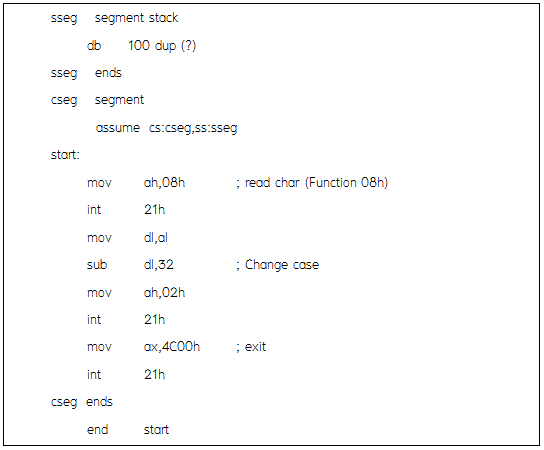 Microcomputer and Assembly Language 2015
23
7.5   ตารางแสดงรหัสแอสกี
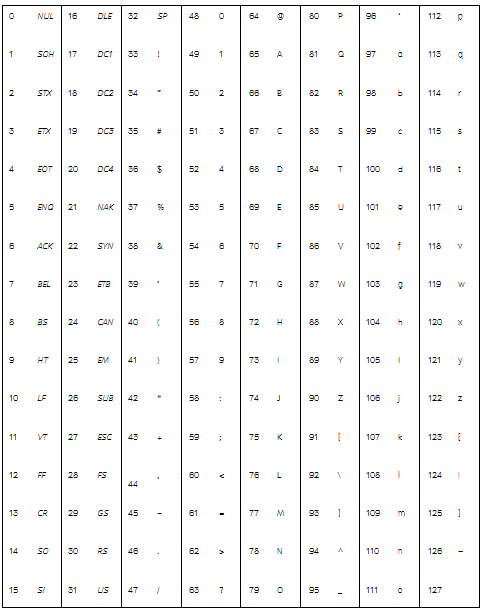 Microcomputer and Assembly Language 2015
24
สรุป
ภาษาแอสแซมบลี (Assembly Language) เป็นภาษาที่ใช้สัญญาลักษณ์ในการสื่อสารความหมายภาษาแอสแซมบลีมีลักษณะคำสั่ง ที่ขึ้นกับเครื่องคอมพิวเตอร์ที่ใช้งานและมีการแปลคำสั่งให้เป็นภาษาเครื่องนอกจากภาษาเครื่อง และ ภาษาแอสแซมบลีแล้ว ก็ยังมีภาษาระดับสูง เช่น Basic Cobol Fortran ซึ่งเป็นภาษาที่มีคำสั่งใกล้เคียงกับภาษาอังกฤษมากทำให้ผู้เขียนโปรแกรมสามารถเขียนโปรแกรมได้สะดวกและรวดเร็ว แต่ว่าโปรแกรมที่เขียนด้วยภาษาระดับสูงต้องใช้เนื้อที่เก็บในหน่วยความจำเป็นจำนวนมาก อีกทั้งทำงานได้ช้ากว่าภาษาแอสแซมบลี ดังนั้นภาษาระดับสูงจึงไม่นิยมนำมาประยุกต์ใช้กับการทำงานที่ระบบการควบคุมที่มีความสำคัญมาก
Microcomputer and Assembly Language 2015
25
สรุป
คำสั่งปฏิบัติการของภาษาแอสแซมบลี แบ่งออกเป็น 4 ชนิด คือ		
1. Machine instruction เป็นคำสั่งที่ทำให้เกิดการปฏิบัติการ (execution) ชุดของคำสั่งอยู่ใน assembler's instruction
2. Assembler instruction เป็นคำสั่งที่บอกแอสเซมเบลร์ให้ทำการระหว่าง Assembly source program          
3. Macro instruction เป็นคำสั่งที่บอกแอสสเซมเบลร์ให้ดำเนินการกับชุดของคำสั่งที่ได้บอกไว้ก่อนแล้ว ซึ่งจากชุดของคำสั่งนี้ แอสเซมเบลร์จะผลิตชุดของคำสั่งซึ่งต่อไปจะดำเนินการเหมือนหนึ่งว่าชุดของคำสั่งนี้เป็นส่วนหนึ่งของ source program แต่เริ่มแรก      			    
4. Pseudo instruction เป็นคำสั่งที่บอกให้แอสเซมเบลร์รู้ว่า ควรปฏิบัติการเช่นไรกับข้อมูลการ branch อย่างมีข้อแม้ แมคโคและ listing ซึ่งปกติแล้วคำสั่งเหล่านี้จะไม่ผลิตคำสั่งภาษาเครื่องให้
Microcomputer and Assembly Language 2015
26
จบการเรียนการสอน
สัปดาห์ที่ 7